за	зо	зу	зы						зон						зонт						ар						арк						зоопáркЗÓНТИК	  РÓЗА	КОЗÁзóнтик	Лúза	кормúлазамóк	у козы	паслáкозá	у Лúзы	поúла
З з
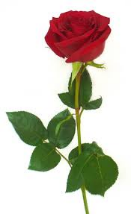 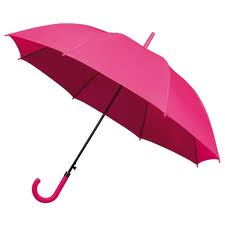 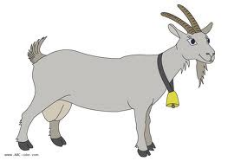 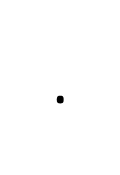 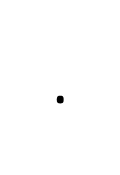 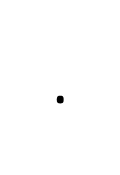 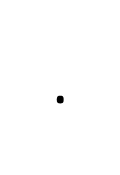 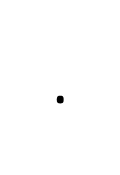 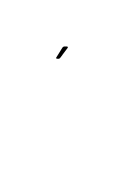 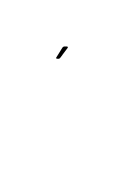 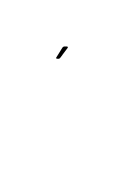 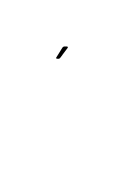 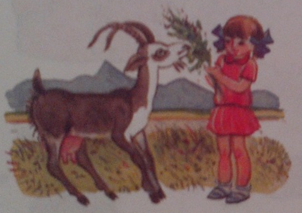 У Лúзы былá козá.Лúза самá кормúлакозý. У козы молокó.		пас					паслáÁлик	кормúл		Лúза	кормúла		поúл				поúла* Помогú Буратúно найтú схéму к словáм.		зáйка		козá
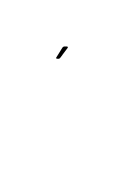 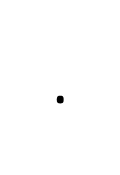 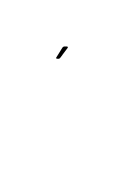 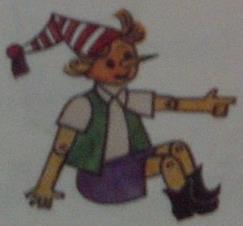 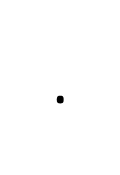 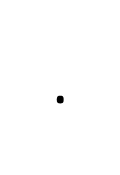 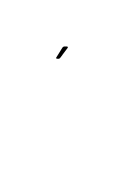 -	за – зи	зо – зи	зу – зи	зы – зизимá	Зúна	санзимóй	у Зúны	сáнкиЗúна	корзúна	Лúза	  рóзы					морóзы  кóзы
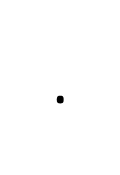 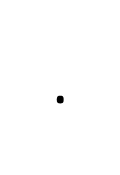 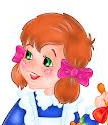 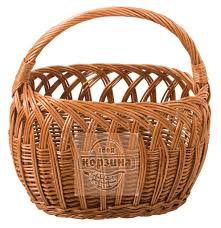 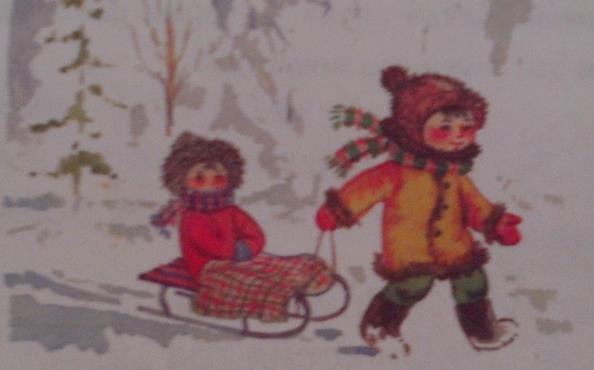 Наступúла зимá. Ну и морóзы! У Лúзы и Зúны сáнки.	- Зúна, возú Лúзу. Онá малá.Лúза на сáнках. Зúна катáла Лúзу.? Кто тут? Что у Лúзы и Зúны? Кто на сáнках? Кто катáл Лúзу?* Найди в тексте слова с буквой З. Произнеси их. Назови слова, в которых буква З обозначает мягкий звук [з`].
за	зо	зи	зу	зы			з - сса	со	си	су	сыКОЗÁ		КОСÁЗúна	козá	ЛúзаСúма	косá	лисáзуб		рóза	замок	зайкасуп		росá	салáт	зоопáрк
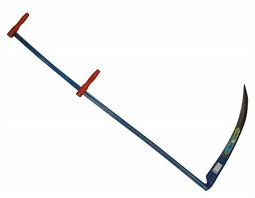 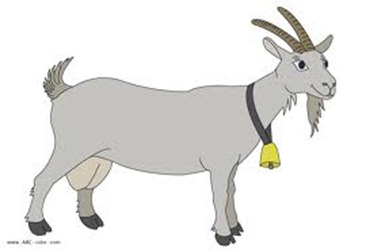 * Прочитай. Найди слова, которые различаются одним звуком. Чем эти звуки различаются?		У Зúны козá.		Зúна паслá козý.		У Рóмы косá.		Он косúл травý.* Послушай стихотворение. Назови слова со звуком з.		Зáяц.- Зáяц, зáяц, чем ты зáнят?- Кочерыжку разгрызáю.- А чемý ты, зáяц рад?Рад, что зýбы не болят.				(Г. Сапгúр)
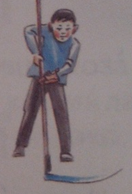 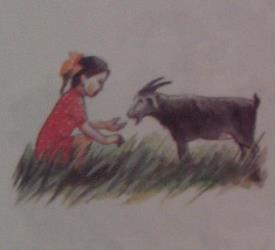 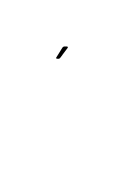 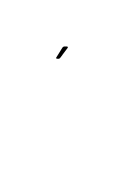